Thứ Tư, ngày 12 tháng 3 năm 2025
Môn: Tiếng Việt
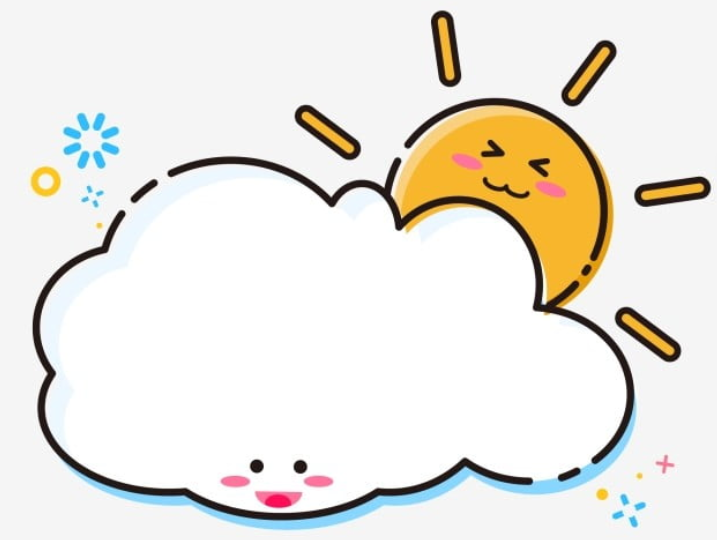 Bài 14:
CỎ NON CƯỜI RỒI
Tiết 1-2
Đọc
[Speaker Notes: Bài giảng được thiết kế bởi: Phan Thanh Út . Mail: phanthanhutgh1994@gmail.com]
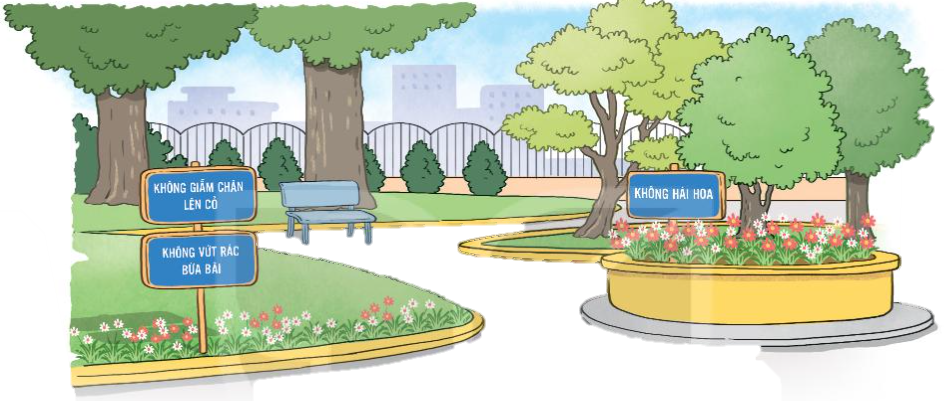 KHÔNG GIẪM CHÂN LÊN CỎ
KHÔNG HÁI HOA
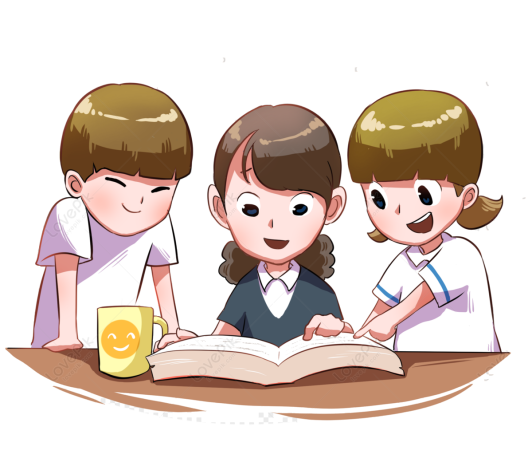 KHÔNG VỨT RÁC BỪA BÃI
Các tấm biển báo dưới đây nhắc nhở chúng ta điều gì?
[Speaker Notes: Bài giảng được thiết kế bởi: Phan Thanh Út . Gmail: phanthanhutgh1994@gmail.com

Bài giảng được thiết kế bởi: Phan Thanh Út . Gmail: phanthanhutgh1994@gmail.com

Bài giảng được thiết kế bởi: Phan Thanh Út . Gmail: phanthanhutgh1994@gmail.com]
Đọc mẫu
CỎ NON CƯỜI RỒI
ĐỌC
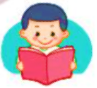 Mùa xuân đã đến. Cỏ trong công viên bừng tỉnh sau giấc ngủ đông. Từng đàn én từ phương nam trở về. Trẻ em chơi đùa dưới ánh mặt trời ấm áp.
     Một hôm, chị én nâu đang sửa soạn đi ngủ thì nghe thấy tiếng khóc thút thít. Lần theo tiếng khóc, én nâu tìm đến công viên nhỏ. Thấy một cây cỏ non đang khóc, én nâu hỏi:
    - Em bị ốm à?
    Cỏ non khóc nấc lên:
   - Chị ơi, em không đứng thẳng được nữa. Các bạn nhỏ đã đến đây chơi đùa và giẫm lên em.
     Én nâu lặng đi một phút rồi bỗng reo lên:
    - Đừng khóc nữa! Chị sẽ giúp em.
[Speaker Notes: Bài giảng được thiết kế bởi: Phan Thanh Út . Gmail: phanthanhutgh1994@gmail.com]
Thế rồi, én nâu kêu gọi thêm rất nhiều bạn của mình. Suốt đêm, cả đàn én ra sức đi tìm cỏ khô tết thành dòng chữ “Không dẫm chân lên cỏ!” đặt bên cạnh bãi cỏ. Xong việc, én nâu tươi cười bảo cỏ non:
     - Từ nay em yên tâm rồi. Không còn ai giẫm lên em nữa đâu.
     Cỏ non nhoẻn miệng cười và cảm ơn chị én nâu. 
(Theo 365 truyện kể hằng đêm)
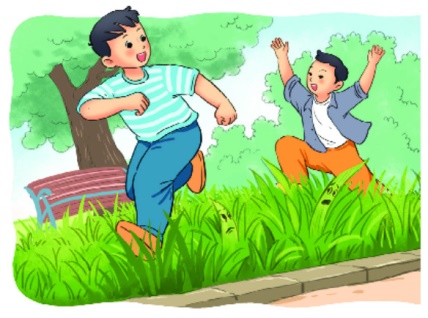 [Speaker Notes: Bài giảng được thiết kế bởi: Phan Thanh Út . Gmail: phanthanhutgh1994@gmail.com]
Luyện đọc từ khó
1
giấc ngủ
2
sửa soạn
3
thút thít
4
giẫm lên
5
nhoẻn miệng cười
[Speaker Notes: Bài giảng được thiết kế bởi: Phan Thanh Út . Gmail: phanthanhutgh1994@gmail.com]
Luyện đọc ngắt nghỉ câu
Một hôm, chị én nâu đang sửa soạn đi ngủ thì nghe thấy tiếng khóc thút thít.
Suốt đêm, cả đàn én ra sức đi tìm cỏ khô tết thành dòng chữ “Không dẫm chân lên cỏ!” đặt bên cạnh bãi cỏ.
[Speaker Notes: Bài giảng được thiết kế bởi: Phan Thanh Út . Gmail: phanthanhutgh1994@gmail.com]
CỎ NON CƯỜI RỒI
ĐỌC
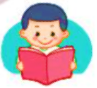 Mùa xuân đã đến. Cỏ trong công viên bừng tỉnh sau giấc ngủ đông. Từng đàn én từ phương nam trở về. Trẻ em chơi đùa dưới ánh mặt trời ấm áp.
     Một hôm, chị én nâu đang sửa soạn đi ngủ thì nghe thấy tiếng khóc thút thít. Lần theo tiếng khóc, én nâu tìm đến công viên nhỏ. Thấy một cây cỏ non đang khóc, én nâu hỏi:
    - Em bị ốm à?
    Cỏ non khóc nấc lên:
   - Chị ơi, em không đứng thẳng được nữa. Các bạn nhỏ đã đến đây chơi đùa và giẫm lên em.
     Én nâu lặng đi một phút rồi bỗng reo lên:
    - Đừng khóc nữa! Chị sẽ giúp em.
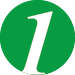 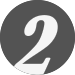 Đọc nối tiếp đoạn
[Speaker Notes: Bài giảng được thiết kế bởi: Phan Thanh Út . Gmail: phanthanhutgh1994@gmail.com]
Thế rồi, én nâu kêu gọi thêm rất nhiều bạn của mình. Suốt đêm, cả đàn én ra sức đi tìm cỏ khô tết thành dòng chữ “Không dẫm chân lên cỏ!” đặt bên cạnh bãi cỏ. Xong việc, én nâu tươi cười bảo cỏ non:
     - Từ nay em yên tâm rồi. Không còn ai giẫm lên em nữa đâu.
     Cỏ non nhoẻn miệng cười và cảm ơn chị én nâu. 
(Theo 365 truyện kể hằng đêm)
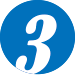 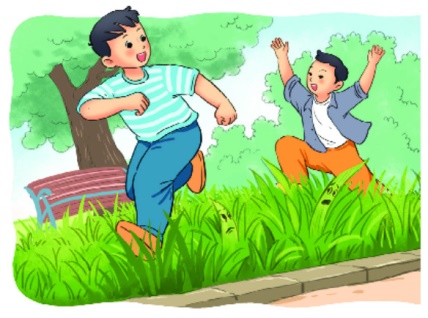 [Speaker Notes: Bài giảng được thiết kế bởi: Phan Thanh Út . Gmail: phanthanhutgh1994@gmail.com]
Giải nghĩa từ
thút thít:
tiếng khóc nhỏ và ngắt quãng.
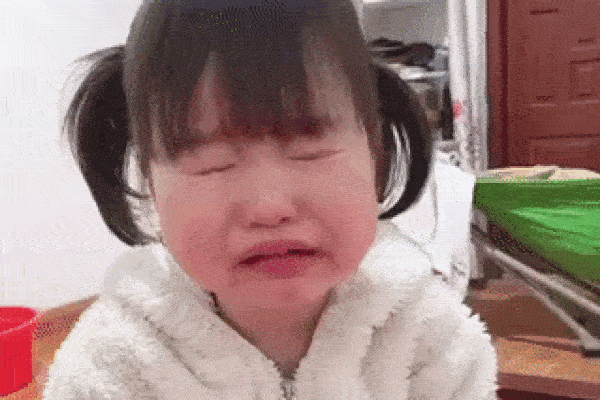 [Speaker Notes: Bài giảng được thiết kế bởi: Phan Thanh Út . Gmail: phanthanhutgh1994@gmail.com]
CỎ NON CƯỜI RỒI
ĐỌC
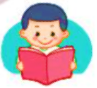 Mùa xuân đã đến. Cỏ trong công viên bừng tỉnh sau giấc ngủ đông. Từng đàn én từ phương nam trở về. Trẻ em chơi đùa dưới ánh mặt trời ấm áp.
     Một hôm, chị én nâu đang sửa soạn đi ngủ thì nghe thấy tiếng khóc thút thít. Lần theo tiếng khóc, én nâu tìm đến công viên nhỏ. Thấy một cây cỏ non đang khóc, én nâu hỏi:
    - Em bị ốm à?
    Cỏ non khóc nấc lên:
   - Chị ơi, em không đứng thẳng được nữa. Các bạn nhỏ đã đến đây chơi đùa và giẫm lên em.
     Én nâu lặng đi một phút rồi bỗng reo lên:
    - Đừng khóc nữa! Chị sẽ giúp em.
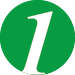 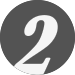 Đọc toàn bài
[Speaker Notes: Bài giảng được thiết kế bởi: Phan Thanh Út . Gmail: phanthanhutgh1994@gmail.com]
Thế rồi, én nâu kêu gọi thêm rất nhiều bạn của mình. Suốt đêm, cả đàn én ra sức đi tìm cỏ khô tết thành dòng chữ “Không dẫm chân lên cỏ!” đặt bên cạnh bãi cỏ. Xong việc, én nâu tươi cười bảo cỏ non:
     - Từ nay em yên tâm rồi. Không còn ai giẫm lên em nữa đâu.
     Cỏ non nhoẻn miệng cười và cảm ơn chị én nâu. 
(Theo 365 truyện kể hằng đêm)
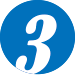 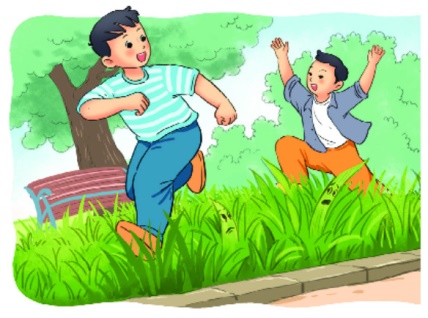 [Speaker Notes: Bài giảng được thiết kế bởi: Phan Thanh Út . Gmail: phanthanhutgh1994@gmail.com]
TRẢ LỜI CÂU HỎI
[Speaker Notes: Bài giảng được thiết kế bởi: Phan Thanh Út . Mail: phanthanhutgh1994@gmail.com]
1. Nối tiếp câu tả cảnh mùa xuân trong công viên:
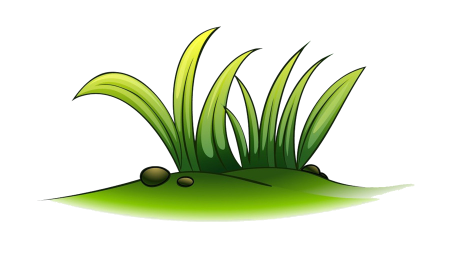 a. Cỏ bừng tỉnh sau giấc ngủ đông.
a. Cỏ (...)
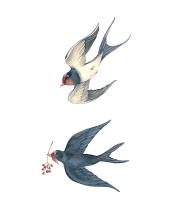 b. Đàn én từ phương Nam trở về.
b. Đàn én (...)
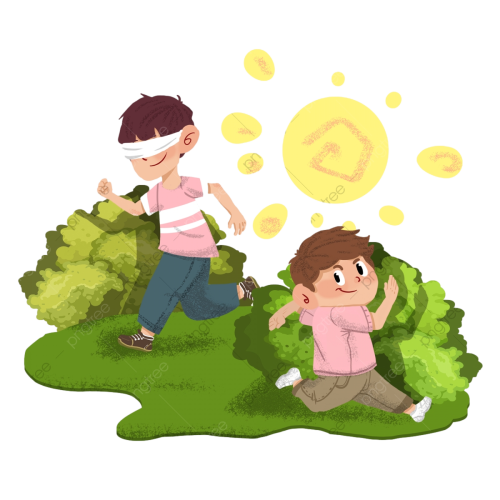 c. Trẻ em chơi đùa dưới ánh nắng mặt trời ấm áp.
c. Trẻ em (...)
[Speaker Notes: Bài giảng được thiết kế bởi: Phan Thanh Út . Gmail: phanthanhutgh1994@gmail.com]
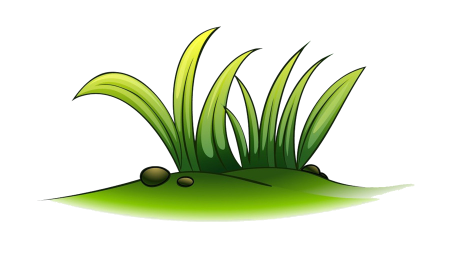 2. Vì sao cỏ non lại khóc?
Cỏ non khóc vì bị các bạn nhỏ giẫm lên
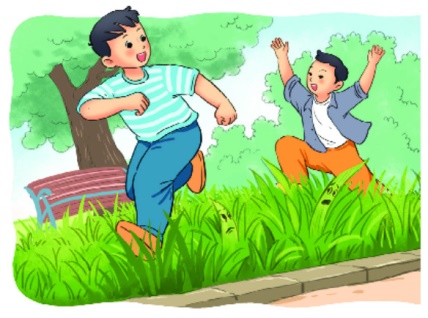 [Speaker Notes: Bài giảng được thiết kế bởi: Phan Thanh Út . Gmail: phanthanhutgh1994@gmail.com]
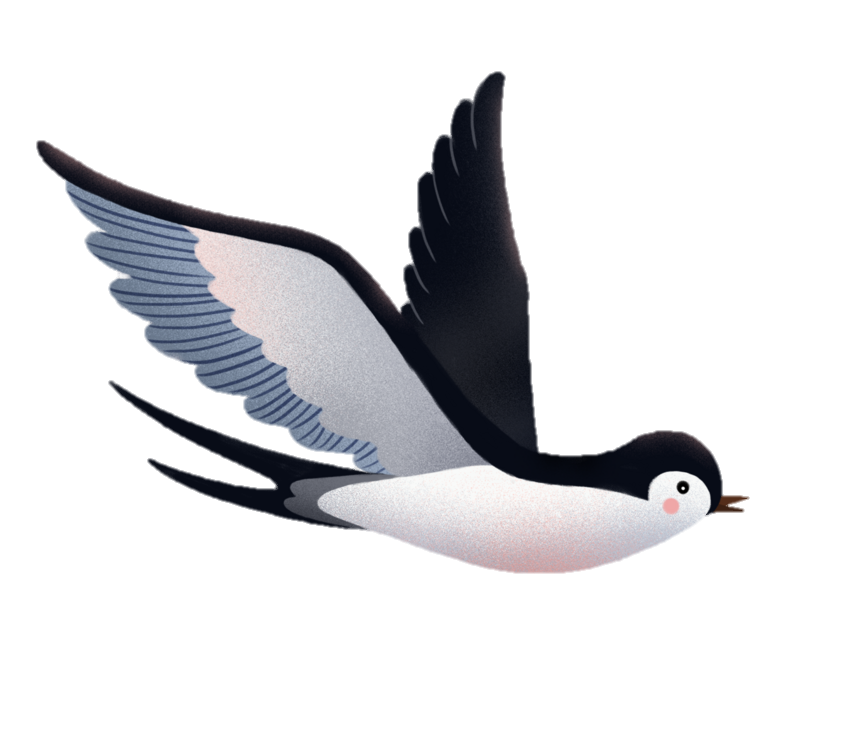 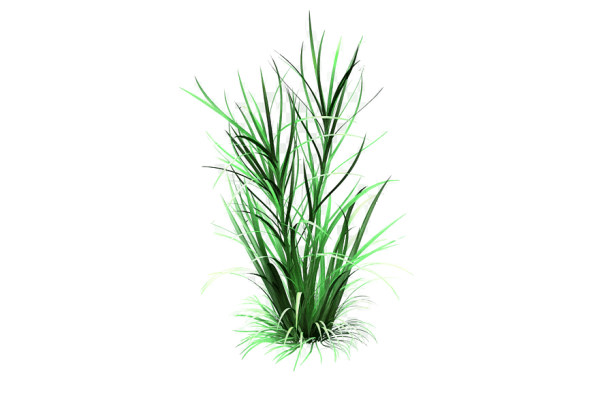 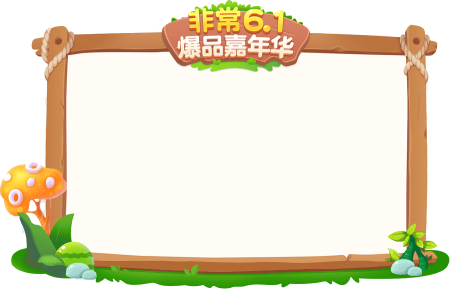 KHÔNG GIẪM CHÂN LÊN CỎ
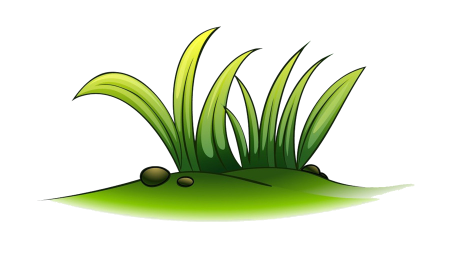 3. Thương cỏ non, chim én đã làm gì?
Thương cỏ non, chim én đã gọi thêm nhiều bạn của mình ra sức đi tìm cỏ khô tết thành dòng chữ “Không giẫm chân lên cỏ!” và đặt cạnh bãi cỏ.
[Speaker Notes: Bài giảng được thiết kế bởi: Phan Thanh Út . Gmail: phanthanhutgh1994@gmail.com]
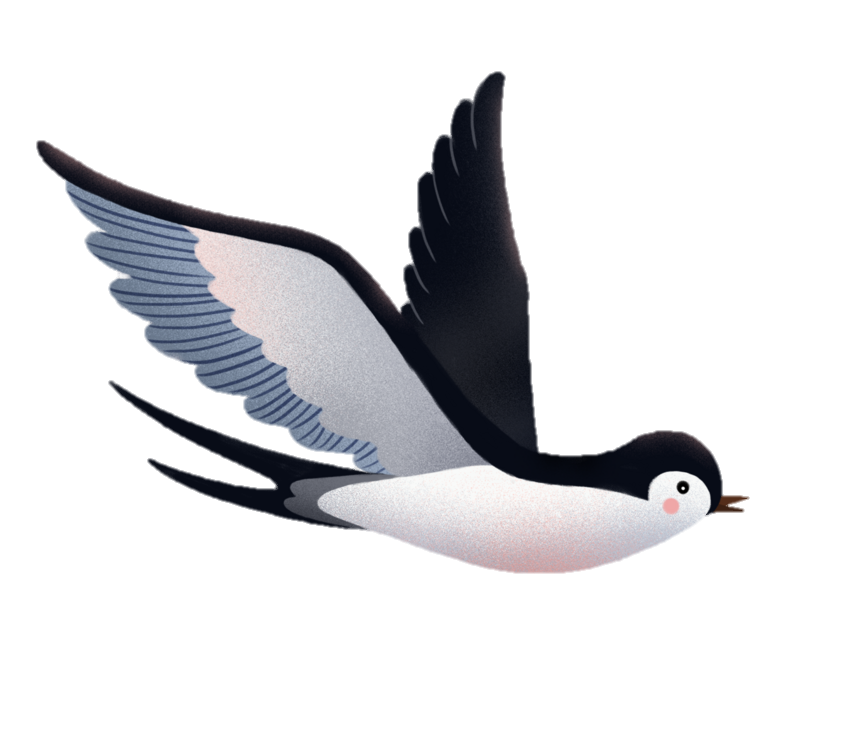 4. Thay lời chim én, nói lời nhắn nhủ tới các bạn nhỏ.
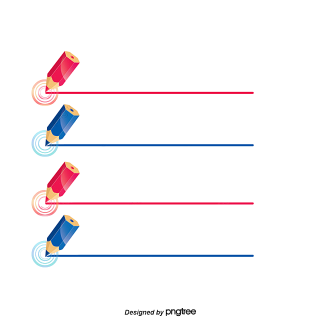 Các bạn ơi, không được giẫm chân lên cỏ nhé!
Các cậu ơi, giẫm chân lên cỏ sẽ làm cho các bạn cỏ đau đấy!
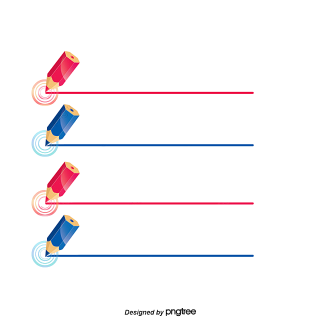 [Speaker Notes: Bài giảng được thiết kế bởi: Phan Thanh Út . Gmail: phanthanhutgh1994@gmail.com]
CỎ NON CƯỜI RỒI
ĐỌC
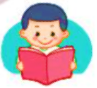 Mùa xuân đã đến. Cỏ trong công viên bừng tỉnh sau giấc ngủ đông. Từng đàn én từ phương nam trở về. Trẻ em chơi đùa dưới ánh mặt trời ấm áp.
     Một hôm, chị én nâu đang sửa soạn đi ngủ thì nghe thấy tiếng khóc thút thít. Lần theo tiếng khóc, én nâu tìm đến công viên nhỏ. Thấy một cây cỏ non đang khóc, én nâu hỏi:
    - Em bị ốm à?
    Cỏ non khóc nấc lên:
   - Chị ơi, em không đứng thẳng được nữa. Các bạn nhỏ đã đến đây chơi đùa và giẫm lên em.
     Én nâu lặng đi một phút rồi bỗng reo lên:
    - Đừng khóc nữa! Chị sẽ giúp em.
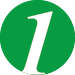 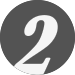 Luyện đọc lại
[Speaker Notes: Bài giảng được thiết kế bởi: Phan Thanh Út . Gmail: phanthanhutgh1994@gmail.com]
Thế rồi, én nâu kêu gọi thêm rất nhiều bạn của mình. Suốt đêm, cả đàn én ra sức đi tìm cỏ khô tết thành dòng chữ “Không dẫm chân lên cỏ!” đặt bên cạnh bãi cỏ. Xong việc, én nâu tươi cười bảo cỏ non:
     - Từ nay em yên tâm rồi. Không còn ai giẫm lên em nữa đâu.
     Cỏ non nhoẻn miệng cười và cảm ơn chị én nâu. 
(Theo 365 truyện kể hằng đêm)
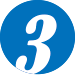 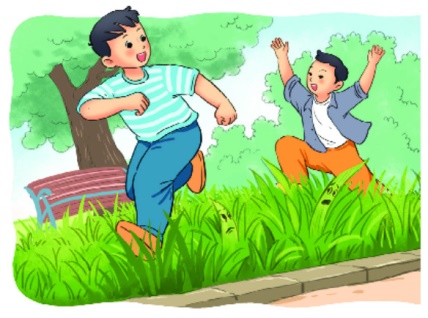 [Speaker Notes: Bài giảng được thiết kế bởi: Phan Thanh Út . Gmail: phanthanhutgh1994@gmail.com]
LUYỆN TẬP THEO VĂN BẢN ĐỌC
[Speaker Notes: Bài giảng được thiết kế bởi: Phan Thanh Út . Mail: phanthanhutgh1994@gmail.com]
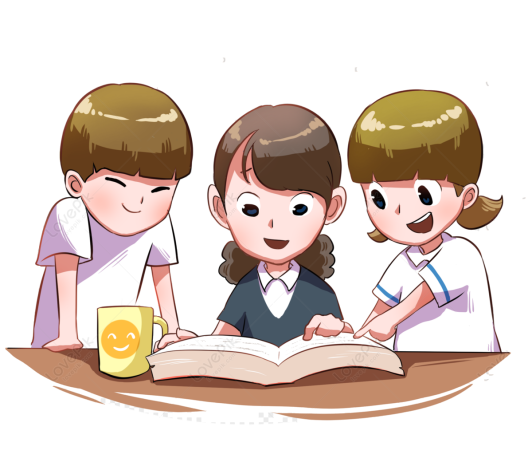 1. Tìm từ ngữ cho biết tâm trạng, cảm xúc của cỏ non.
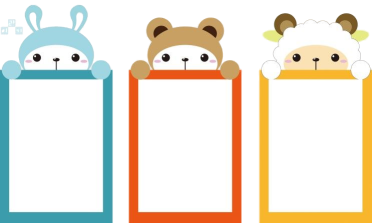 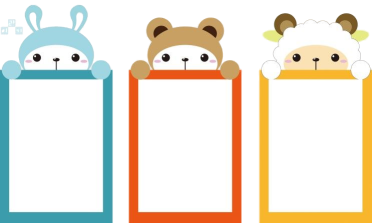 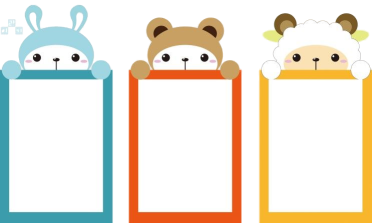 - Khóc thút thít
- khóc nấc lên
- nhoẻn miệng cười
[Speaker Notes: Bài giảng được thiết kế bởi: Phan Thanh Út . Gmail: phanthanhutgh1994@gmail.com]
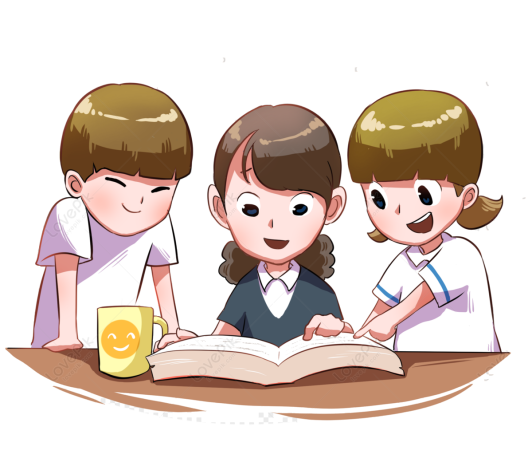 2. Đặc một câu với từ ngữ         vừa tìm được.
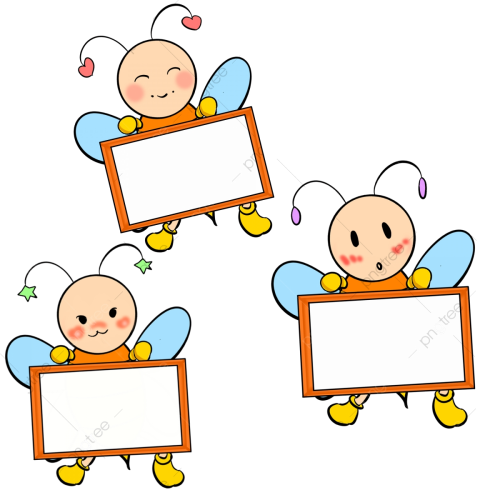 M. - Cô bé nhoẻn miệng cười với An.
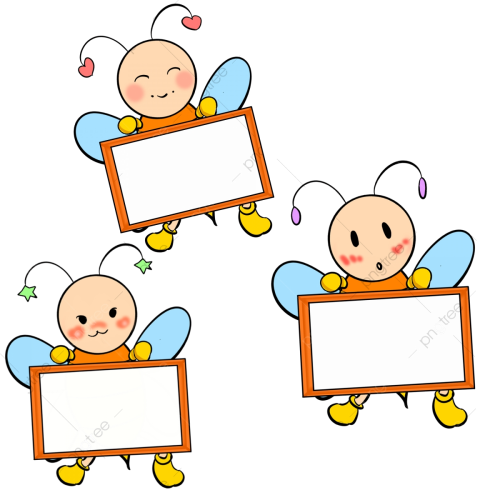 - Cậu bé ôm mặt khóc thút thít ngoài sân.
[Speaker Notes: Bài giảng được thiết kế bởi: Phan Thanh Út . Gmail: phanthanhutgh1994@gmail.com]
CỦNG CỐ
DẶN DÒ
TIẾT HỌC ĐẾN ĐÂY KẾT THÚC.
[Speaker Notes: Bài giảng được thiết kế bởi: Phan Thanh Út . Gmail: phanthanhutgh1994@gmail.com]
Thứ năm, ngày 24 tháng 3 năm 2022
Tiếng Việt
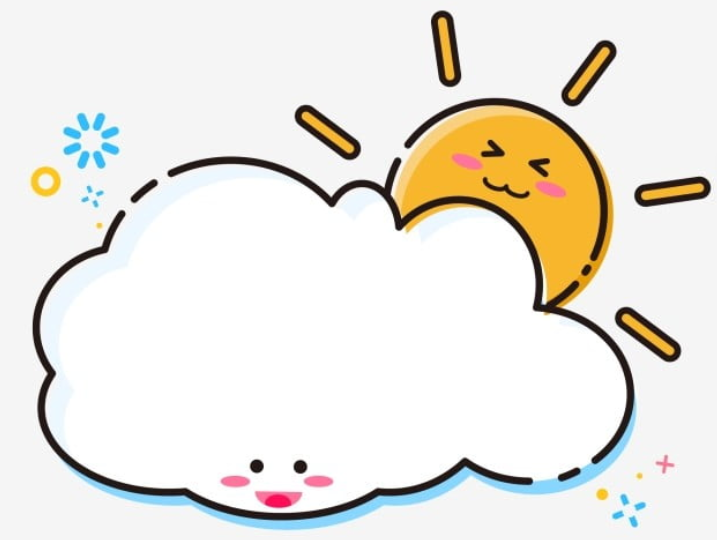 Bài 14: Nghe-viết: Cỏ non cười rồi.
Phân biệt: ng/ngh, tr/ch, êt/êch.
Tiết 3
Viết
[Speaker Notes: Bài giảng được thiết kế bởi: Phan Thanh Út . Gmail: phanthanhutgh1994@gmail.com]
Sửa lỗi
1. Nghe – viết:
Cỏ non cười rồi
Én nâu gọi các bạn của mình. Suốt đêm, cả đàn đi tìm cỏ khô tết thành dòng chữ “Không giẫm chân lên cỏ!” đặt bên cạnh bãi cỏ. Xong việc, én nâu tươi cười bảo cỏ non:
    - Từ nay em yên tâm rồi. Không còn ai giẫm lên em nữa đâu.
[Speaker Notes: Bài giảng được thiết kế bởi: Phan Thanh Út . Gmail: phanthanhutgh1994@gmail.com]
Luyện viết từ khó
1
suốt đêm
2
giẫm chân
3
bãi cỏ
[Speaker Notes: Bài giảng được thiết kế bởi: Phan Thanh Út . Mail: phanthanhutgh1994@gmail.com]
Học sinh nghe - viết bài vào vở ô li.
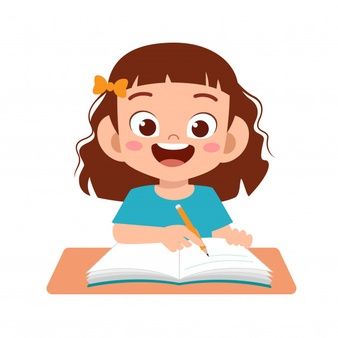 [Speaker Notes: Bài giảng được thiết kế bởi: Phan Thanh Út . Gmail: phanthanhutgh1994@gmail.com]
Sửa lỗi
1. Nghe – viết:
Cỏ non cười rồi
Én nâu gọi các bạn của mình. Suốt đêm, cả đàn đi tìm cỏ khô tết thành dòng chữ “Không giẫm chân lên cỏ!” đặt bên cạnh bãi cỏ. Xong việc, én nâu tươi cười bảo cỏ non:
    - Từ nay em yên tâm rồi. Không còn ai giẫm lên em nữa đâu.
[Speaker Notes: Bài giảng được thiết kế bởi: Phan Thanh Út . Gmail: phanthanhutgh1994@gmail.com]
2. Chọn ng hoặc ngh thay cho ô vuông.
Buổi sớm, muôn nghìn giọt sương đọng trên những ngọn cỏ, lóng lánh như ngọc.
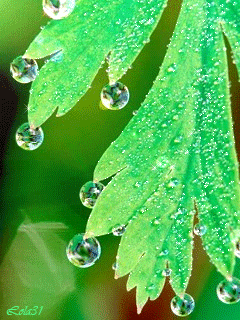 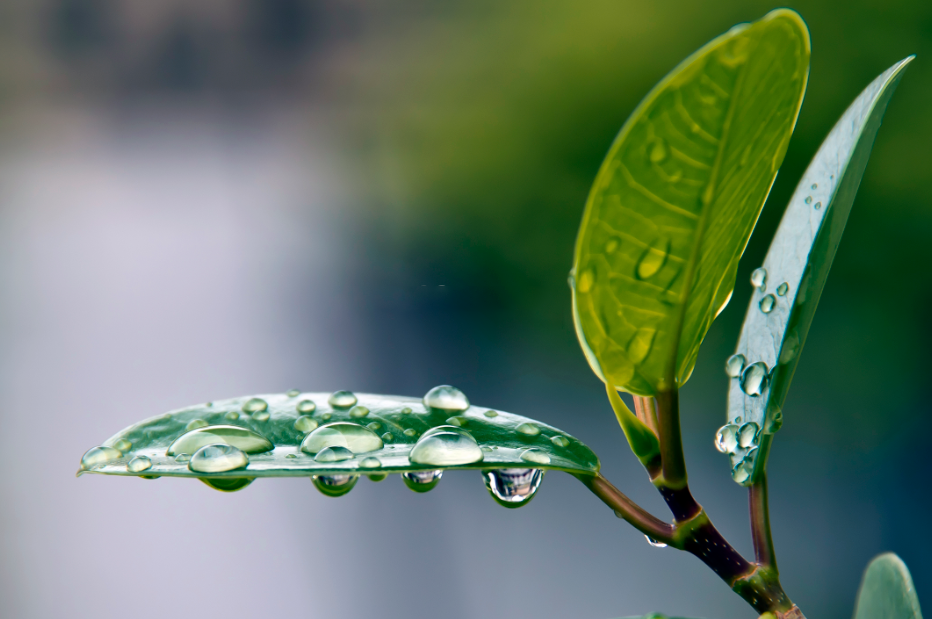 [Speaker Notes: Bài giảng được thiết kế bởi: Phan Thanh Út . Gmail: phanthanhutgh1994@gmail.com]
3. Chọn a hoặc b.
a. Chọn tr hoặc ch thay cho ô vuông.
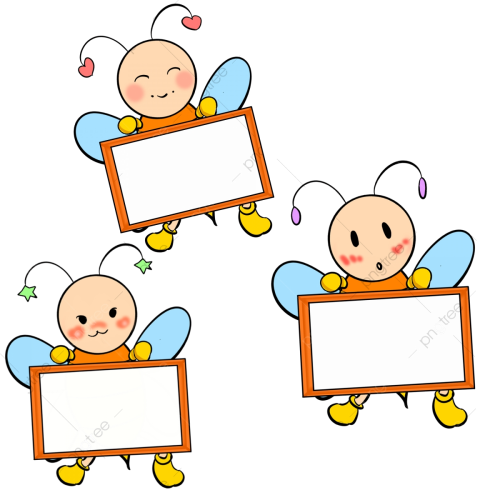 Đồng làng vương chút heo may
Mầm cây tỉnh giấc, vườn đầy tiếng chim
Hạt mưa mải miết  trốn tìm
Cây đào trước cửa lim dim mắt cười.
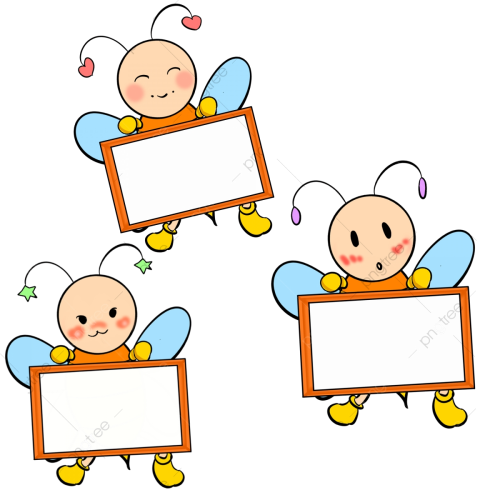 [Speaker Notes: Bài giảng được thiết kế bởi: Phan Thanh Út . Gmail: phanthanhutgh1994@gmail.com]
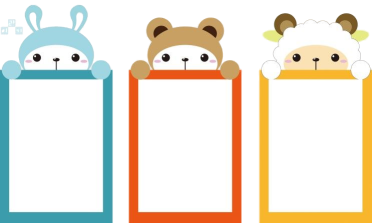 b. Chọn êt hoặc êch thay cho ô vuông.
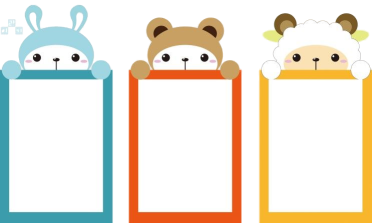 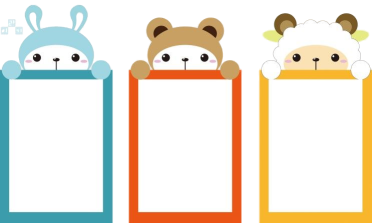 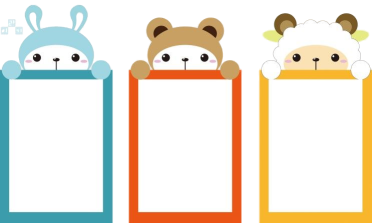 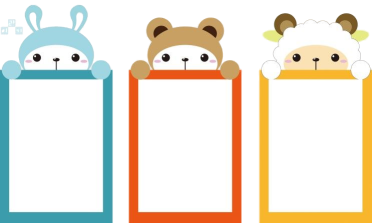 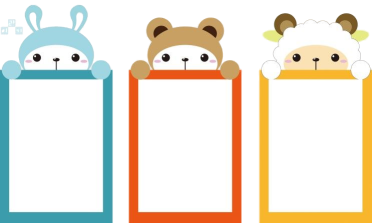 -  Vui như tết
-  Ếch kêu uôm uôm, ao chuôm đầy nước.
-  Ánh trăng chênh chếch đầu làng.
[Speaker Notes: Bài giảng được thiết kế bởi: Phan Thanh Út . Gmail: phanthanhutgh1994@gmail.com]
CỦNG CỐ
DẶN DÒ
TIẾT HỌC ĐẾN ĐÂY KẾT THÚC.
[Speaker Notes: Bài giảng được thiết kế bởi: Phan Thanh Út . Gmail: phanthanhutgh1994@gmail.com]
Thứ năm, ngày 24 tháng 3 năm 2022
Tiếng Việt
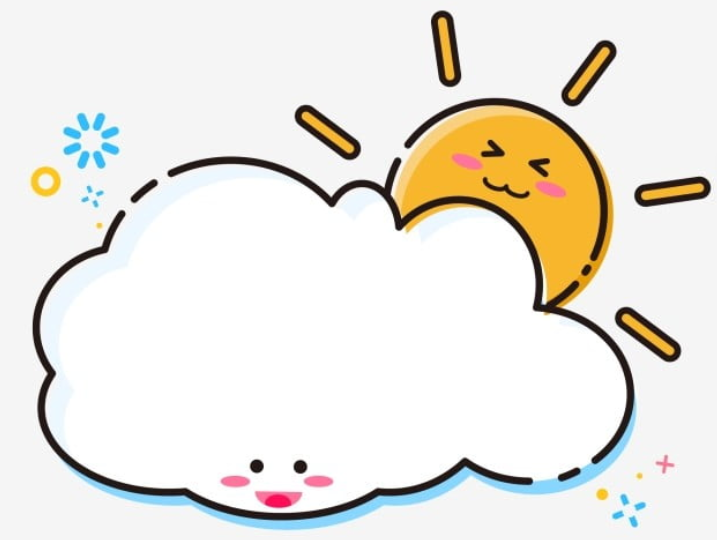 Bài 14: Mở rộng vốn từ bảo vệ môi trường; Dấu phẩy.
Tiết 4
Luện tập
[Speaker Notes: Bài giảng được thiết kế bởi: Phan Thanh Út . Gmail: phanthanhutgh1994@gmail.co]
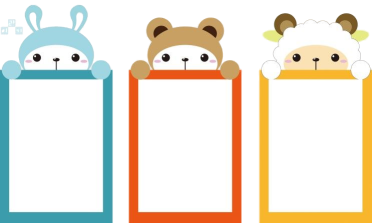 Ngoài ra còn có một số từ ngữ chỉ hoạt động bảo vệ, chăm sóc cây là: bón phân,
xới đất, nhổ cỏ, vun xới, chăm sóc, .....
1. Tìm từ ngữ chỉ hoạt động bảo vệ chăm sóc cây.
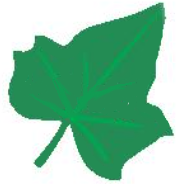 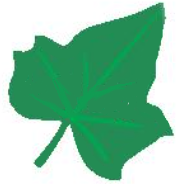 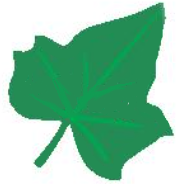 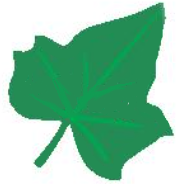 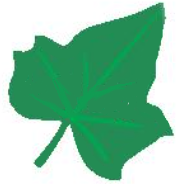 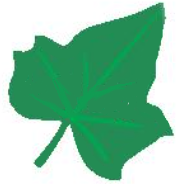 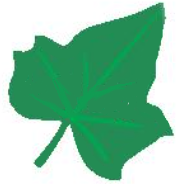 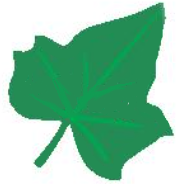 giẫm lên cỏ
hái hoa
bắt sâu
bẻ cành
tỉa lá
vun gốc
tưới cây
chặt cây
[Speaker Notes: Bài giảng được thiết kế bởi: Phan Thanh Út . Gmail: phanthanhutgh1994@gmail.com]
2. Chọn từ ngữ phù hợp thay cho ô vuông.
giơ tay hái
nhìn thấy
đừng hái
Cho hoa khoe sắc
   Buổi sáng, bước ra vườn hồng,  …………..  bông hồng đỏ thắm, bé vui sướng reo lên:
- Bạn xinh đẹp, đáng yêu làm sao!
    Nói rồi, bé định  ……..…    bông hoa. Bỗng có tiếng thì thầm:
- Xin  ……….… tôi. Tôi sẽ rất buồn nếu không được khoe sắc cùng các bạn hoa.
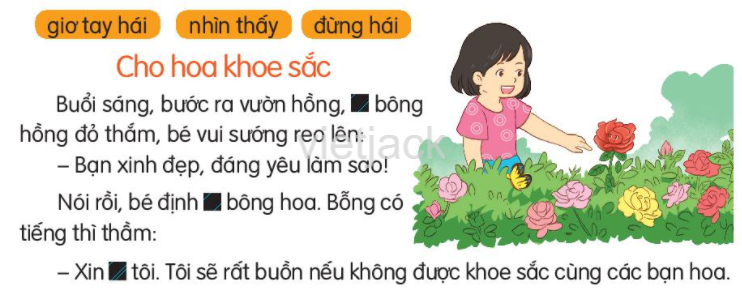 [Speaker Notes: Bài giảng được thiết kế bởi: Phan Thanh Út . Gmail: phanthanhutgh1994@gmail.com]
3. Cần đặt dấu phẩy vào những vị trí nào trong mỗi câu sau?
,
a. Các bạn học sinh đang tưới nước bắt sâu cho cây.
,
b. Mọi người không được hái hoa bẻ cành.
,
c. Én nâu cỏ non đều đáng yêu.
[Speaker Notes: Bài giảng được thiết kế bởi: Phan Thanh Út . Gmail: phanthanhutgh1994@gmail.com]
CỦNG CỐ
DẶN DÒ
TIẾT HỌC ĐẾN ĐÂY KẾT THÚC.
[Speaker Notes: Bài giảng được thiết kế bởi: Phan Thanh Út . Gmail: phanthanhutgh1994@gmail.com]
Thứ sáu, ngày 25 tháng 3 năm 2022
Tiếng Việt
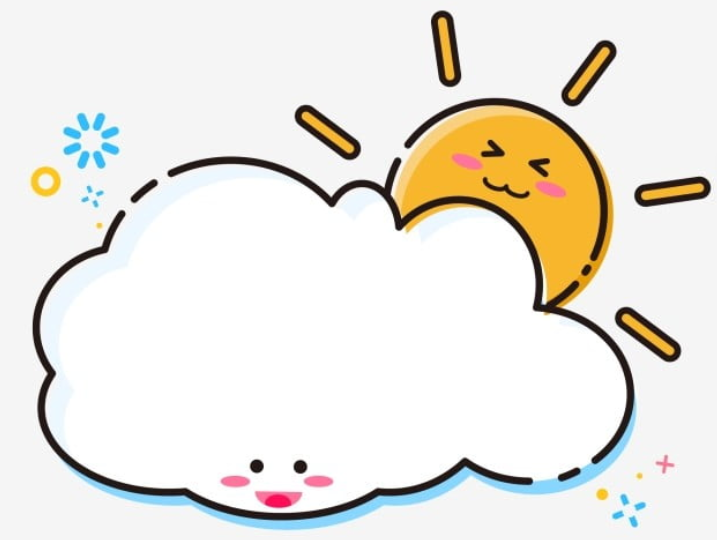 Bài 14: Viết lời xin lỗi.
Tiết 5
Luyện viết đoạn
[Speaker Notes: Bài giảng được thiết kế bởi: Phan Thanh Út . Gmail: phanthanhutgh1994@gmail.com]
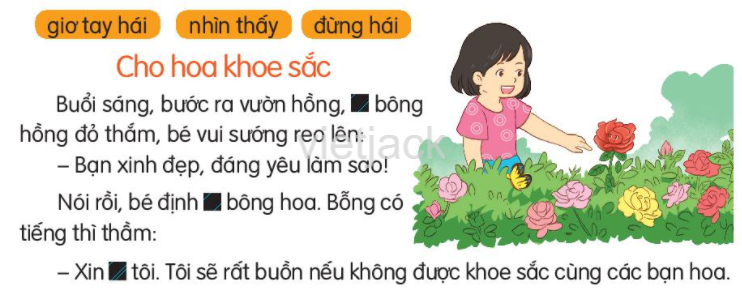 1. Nói lời xin lỗi.
a. Nếu em là cô bé trong chuyện Cho hoa khoe sắc, em sẽ nói lời xin lỗi bông hồng như thế nào?
Tớ xin lỗi vì đã định hái cậu nhé!
[Speaker Notes: Bài giảng được thiết kế bởi: Phan Thanh Út . Gmail: phanthanhutgh1994@gmail.com]
b. Nếu em là bạn nhỏ trong câu chuyện Cỏ non cười rồi, khi nghe thấy cỏ non khóc, em sẽ nói gì với cỏ non?
Mình xin lỗi vì đã giẫm lên người bạn.
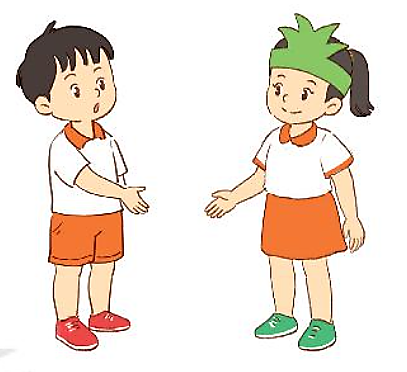 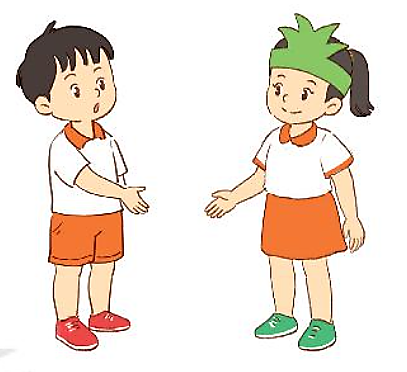 [Speaker Notes: Bài giảng được thiết kế bởi: Phan Thanh Út . Gmail: phanthanhutgh1994@gmail.com]
2. Viết lời xin lỗi trong tình huống sau:
Tình huống: Em làm việc riêng trong giờ học, bị cô giáo nhắc nhở.
Khi nói lời xin lỗi, em cần nêu lí do xin lỗi, đưa ra lời hứa và phải có thái độ nhận lỗi chân thành.
Khi nói lời xin lỗi, em cần nói như thế nào và có thái độ ra sao ?
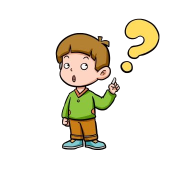 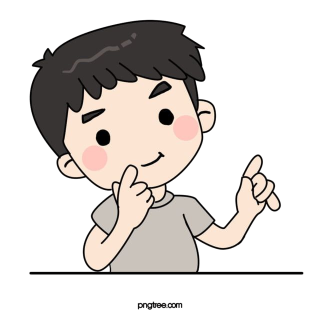 Em xin lỗi cô vì đã làm việc riêng trong giờ học. Em xin hứa sẽ học nghiêm túc hơn và không làm việc riêng nữa ạ!
[Speaker Notes: Bài giảng được thiết kế bởi: Phan Thanh Út . Gmail: phanthanhutgh1994@gmail.com]
CỦNG CỐ
DẶN DÒ
TIẾT HỌC ĐẾN ĐÂY KẾT THÚC.
[Speaker Notes: Bài giảng được thiết kế bởi: Phan Thanh Út . Gmail: phanthanhutgh1994@gmail.com]
Thứ sáu, ngày 25 tháng 3 năm 2022
Tiếng Việt
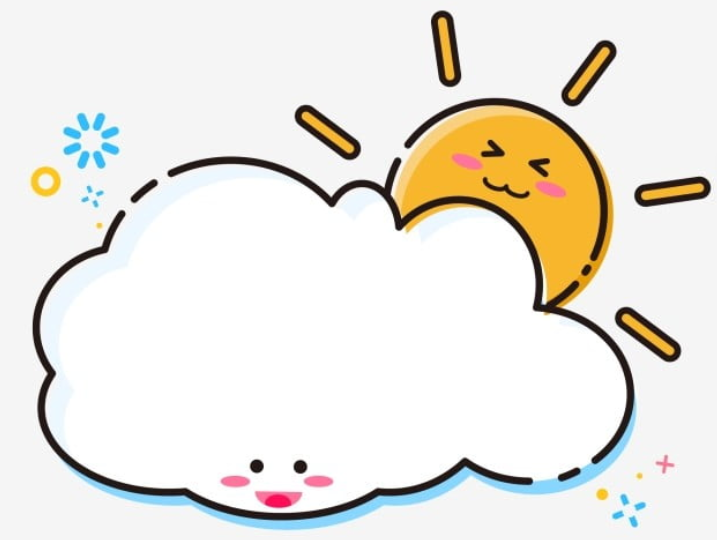 Bài 14: Đọc mở rộng.
Tiết 5
Đọc
[Speaker Notes: Bài giảng được thiết kế bởi: Phan Thanh Út . Gmail: phanthanhutgh1994@gmail.com]
ĐỌC MỞ RỘNG
Tìm đọc sách, báo viết về các hoạt động giữ gìn môi trường xanh, sạch đẹp ở nhà trường.
Chia sẻ với các bạn những điều mà em đã đọc.
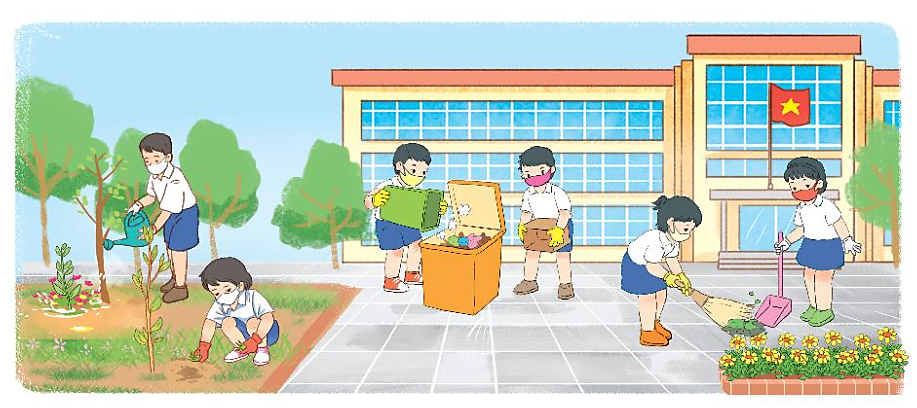 CỦNG CỐ
DẶN DÒ
TIẾT HỌC ĐẾN ĐÂY KẾT THÚC.
[Speaker Notes: Bài giảng được thiết kế bởi: Phan Thanh Út . Gmail: phanthanhutgh1994@gmail.com]